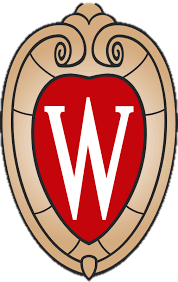 中科大—威斯康星大学-麦迪逊分校
经济本硕3+2项目简介
威斯康星大学-麦迪逊分校数学系本硕3+1+1项目简介
目录
院校基本情况，生活环境
项目基本情况
学费和其他费用
申请标准和过程
学分和课程设置
建议
院校基本情况，生活环境
威斯康星大学-麦迪逊分校经济系全美学术排名第12，社会认可度高。
   https://econ.wisc.edu/

师资力量强大，尤其是计量经济学等。

有运行良好的硕士项目，带来最前沿的学术视野。
院校基本情况，生活环境
完善的基础设施及舒适的学习环境。运动场馆、电子图书馆、亚洲超市等一应俱全，充分解决学生的课余生活需要。
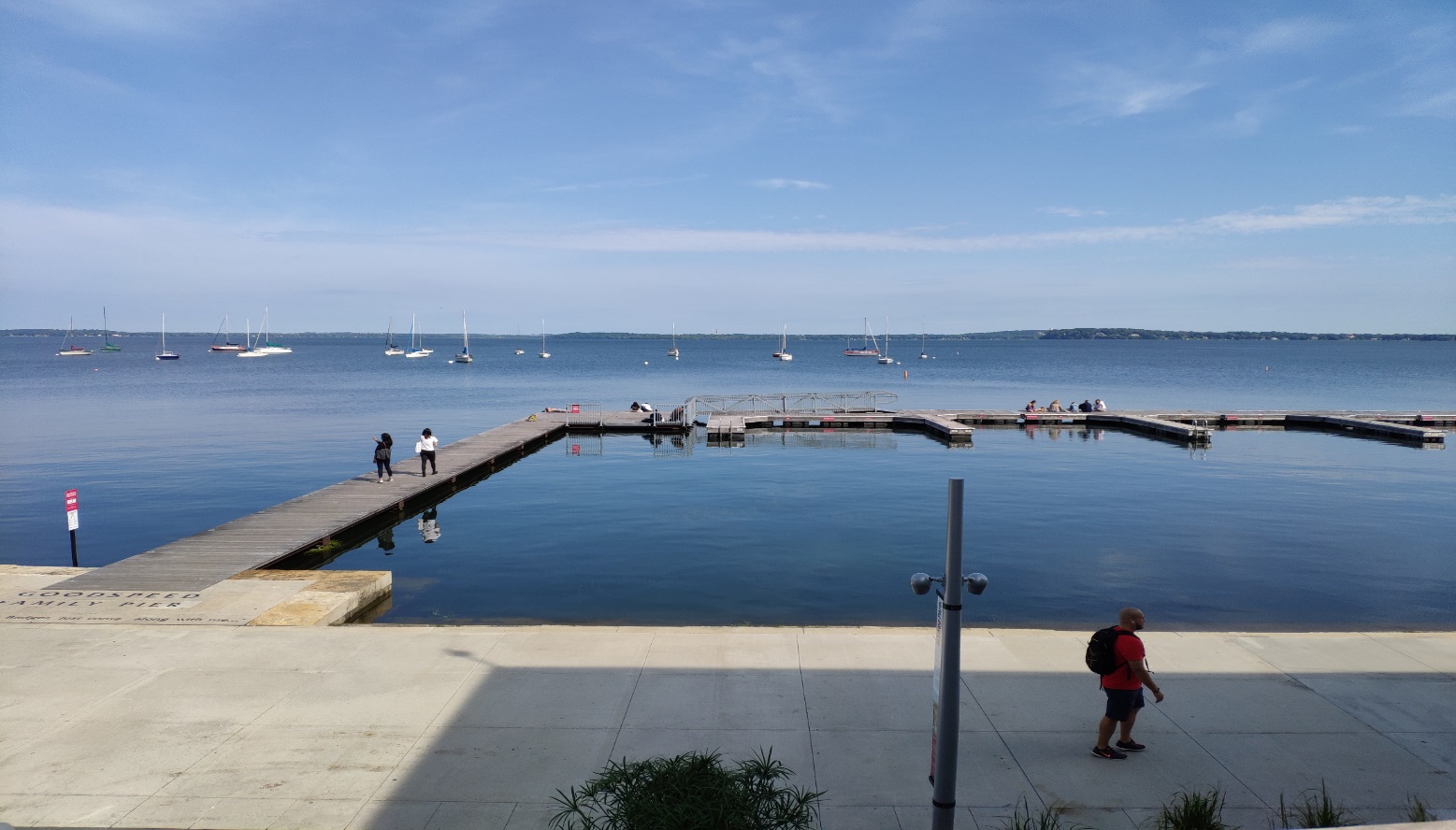 项目基本情况
本科生前三年在中科大修读，严格按前三年培养计划进行。
第四年赴威斯康星大学-麦迪逊分校，完成威斯康星大学学分要求，同时满足中科大学分要求，一年培养期后返回中科大获得学士学位。
第五年赴威斯康星大学-麦迪逊分校进一步修读硕士学位，完成学分要求后获得威斯康星大学-麦迪逊分校经济硕士学位。

优势： 名校学有所成，节约一年时间；为申请博士打下基础；培养国际视野; STEM 项目，实习期29个月， 但提防中美关系风险。
学费+其他，生活费用
大四威大收取本科学费+其他：3.9万美元
   https://visp.wisc.edu/cost/

硕一威大收取学费+其他： 
（1）3.9万美元：
https://econ.wisc.edu/masters/tuition/
 （2）从大四转来的学分差价（最多12学分），目前为4000美元左右（12学分）。

生活费根据个人，每月约1000-2000美元。
申请标准和过程 (I)
通过国际访问学生项目（VISP）申请，第四年到威大。

申请时间：大三春季学期，具体时间待定。

申请标准：
（1）知道自己对经济学的兴趣 (personal statement)。
（2）完成中科大前三年学习，成绩有竞争力（例： 3.0 以上）。学过微观经济学，宏观经济学，或者有扎实数理基础。
 （3）满足VISP要求： https://visp.wisc.edu/apply/
 其中英语：TOELF 80 (iBT)/550 (PBT), or IELTS 6.5； 成绩单，护照，财力证明。

申请过程： 中科大提名(PS,GPA,TOEFL)—威大经济系审核—通过威大国际学生项目申请批准
申请标准和过程 (II)
（II ) 已经在威大学习的，从VISP转到经济硕士项目。

申请时间：威大 大四春季学期，March 1 deadline。

申请标准 https://econ.wisc.edu/masters/admission/
https://grad.wisc.edu/apply/：其中包括：
 （1） 微积分，线性代数，或相应课程；
（2）完成微观经济学，宏观经济学课程 （建议： 中级）；
（3）提供GRE或 GMAT成绩；（数学B及以上不需要；但申请博士需要）
（4）TOELF 92 (iBT)/580 (PBT), MELAB 82， or IELTS 7.0.
（5）得到中科大本科学位。

申请过程： VISP学生直接申请硕士项目 （注明）。
学分和课程设置 （I）
大四VISP秋季学期，最少12 学分，最多18学分，从300-600课程中选；
大四VISP春季学期，一门Econ 704 Econometrics (3 学分)，另外9-15学分，从300-600课程中选；
建议： Econ 301 （中微）， Econ 302 （中宏）， Econ 410 (中级计量)，自己感兴趣的 领域（计量，金融，产业，国际等）
注意： 全时注册（12-18学分）；不能选科大学过的课； 选外系课经过经济系硕士项目负责人批准 （Huiming  Wang, hwang253@wisc.edu）。
VISP 300-600课程
Econ 301 Intermediate Microeconomic Theory （中微）
Econ 302 Intermediate Macroeconomic Theory （中宏）
Econ 410 Econometrics （中级计量）
Econ 435 Financial System （金融）
Econ 450 Labor Economics （劳动）
Econ 464 International Trade （国际）
Econ 467 International Industrial Organizations （产业）
Econ 475 Growth （宏观）
Econ 521 Game Theory （微观）
Econ 666 International Finance （国际）
Econ 690 Health, Aging, and Social Insurance Programs （公共）
Econ 690 International Financial Markets （金融）
Econ 690 Data Analytics for Economists （计量）
Econ 690 Economics of Big Data （计量）
学分和课程设置 （II）
硕士：总共30学分，最多可从VISP 转12学分。
秋季： 
Econ 700 Mathematics for Economists
Econ 701 Microeconomics I
Econ 705 Econometrics II
春季：
Econ 702 Macroeconomics I
Econ 708 Microeconomics II
One elective
建 议
确立自己对经济学的兴趣，申请，学习等以自己为主，同时积极寻找资源，寻求帮助。
安排好英语学习，考试时间。
在威大了解经济学前沿，积极和同学，项目负责人（学业，职业发展），老师交流。
量力而行（12-18学分），及时总结调整。
生活能力：安全，安排时间，饮食营养，体育锻炼。（做饭，开车）